Plantilla de diagrama de causa-efecto de 6 puntas
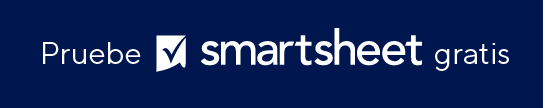 Cuándo se debe utilizar esta plantilla: Esta plantilla de causa-efecto sirve para presentar datos complejos en un formato fácil de interpretar. Puede dividir un problema central en seis categorías o causas, resumir detalles importantes e involucrar al público en un diálogo estructurado de resolución de problemas. 
  
Funciones notables de la plantilla: Con el diseño prolijo y espacioso, se garantiza la diferenciación de cada bloque de texto a fin de que se puedan leer. A partir del formato de seis secciones, es posible realizar una presentación de contenido organizada y detallada. En cada sección, se ofrece espacio para explicar las causas o categorías individuales y establecer un claro vínculo con el problema principal.
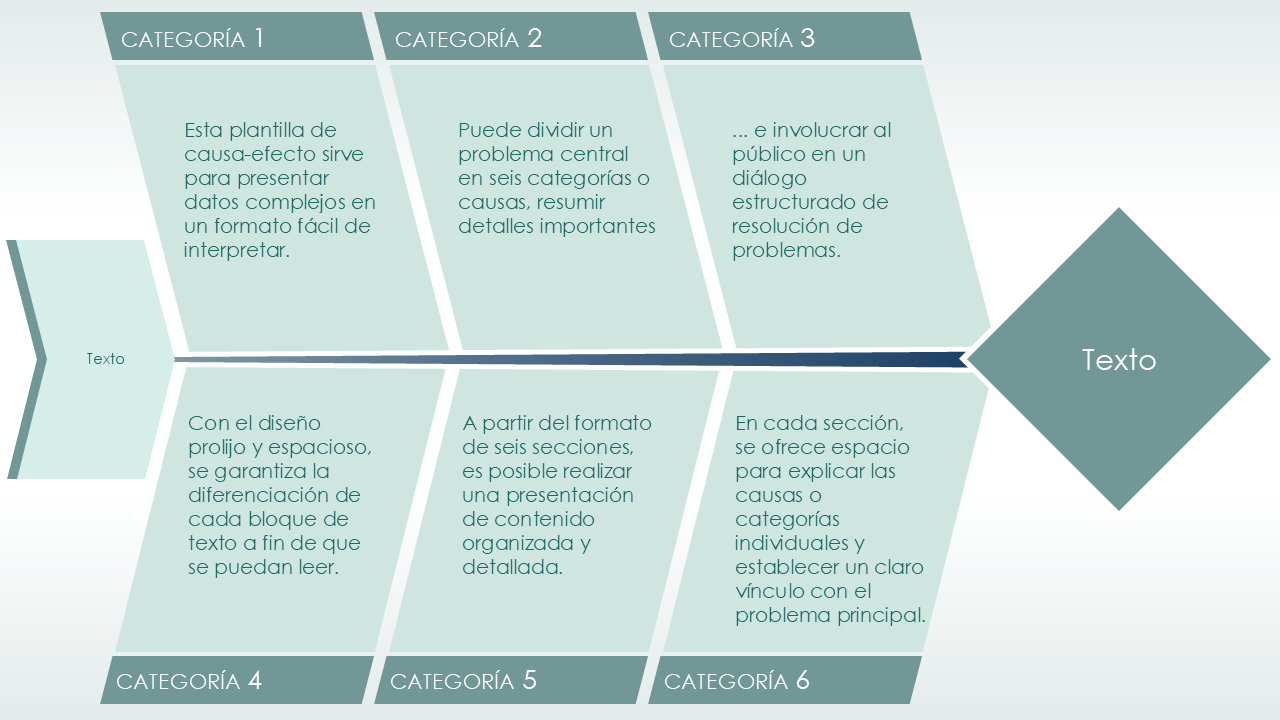 CATEGORÍA 1
CATEGORÍA 2
CATEGORÍA 3
Esta plantilla de causa-efecto sirve para presentar datos complejos en un formato fácil de interpretar.
Puede dividir un problema central en seis categorías o causas, resumir detalles importantes
... e involucrar al público en un diálogo estructurado de resolución de problemas.
Texto
Texto
En cada sección, se ofrece espacio para explicar las causas o categorías individuales y establecer un claro vínculo con el problema principal.
A partir del formato de seis secciones, es posible realizar una presentación de contenido organizada y detallada.
Con el diseño prolijo y espacioso, se garantiza la diferenciación de cada bloque de texto a fin de que se puedan leer.
CATEGORÍA 4
CATEGORÍA 5
CATEGORÍA 6
CATEGORÍA 1
CATEGORÍA 2
CATEGORÍA 3
Texto
Texto
Texto
Texto
Texto
Texto
Texto
Texto
CATEGORÍA 4
CATEGORÍA 5
CATEGORÍA 6